Asexual vs. Sexual Reproduction
Asexual Reproduction
By mitosis
Some unicellular organisms
Amoeba
Bacteria
Many plants
Offspring produced genetically identical to parent
Binary Fission
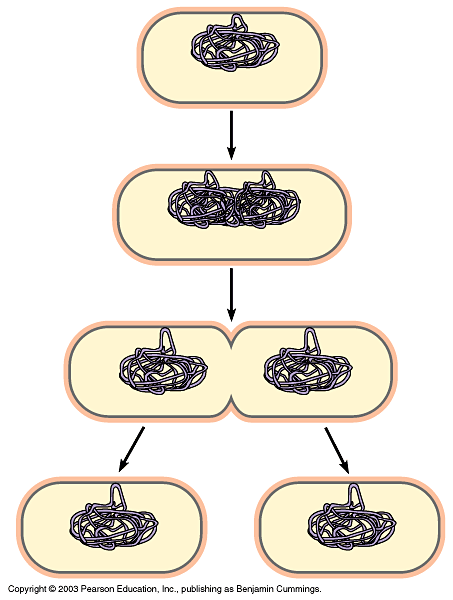 Plasmamembrane
Prokaryoticchromosome
Cell wall
Duplication of chromosomeand separation of copies
Continued growth of the cell and movement of copies
Division intotwo cells
Sexual Reproduction
By meiosis
Potential for genetic variation
Genetic Variation
Number of possible chromosome combinations in gametes is 2n    
n – haploid number
2 – number of chromosomes in a homologous pair
n= 2
4 possible distributions
n=3
8 possible distributions
n=23
8,388,608 possible distributions
Before fertilization
Fertilization
Gametes fuse to form new diploid parent cell
Zygote 
Each parent contributes one homolog to each homologous pair of chromosomes
Mitosis
Zygote grows in size
Becomes an embryo
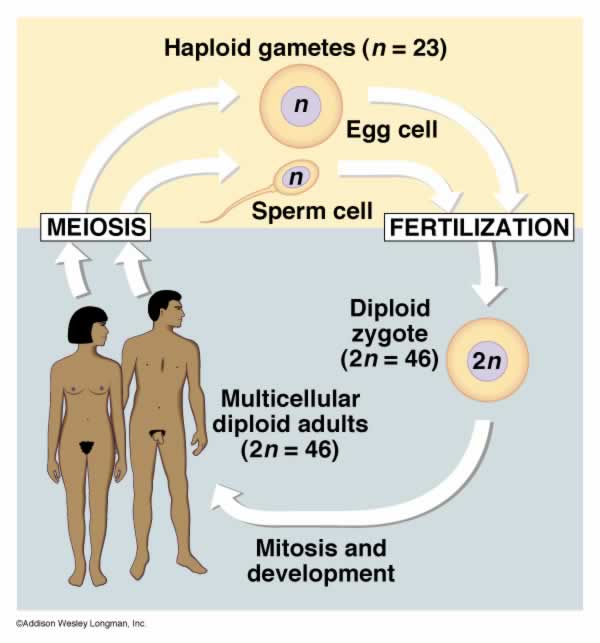 Stem Cells (embryonic or                           pluripotent)
Group of cells produced in early stages of the embryo’s growth
Similar to original zygote
Have the capability of becoming any type of cell
Genes within the cell can be turned off or turned on at specific time
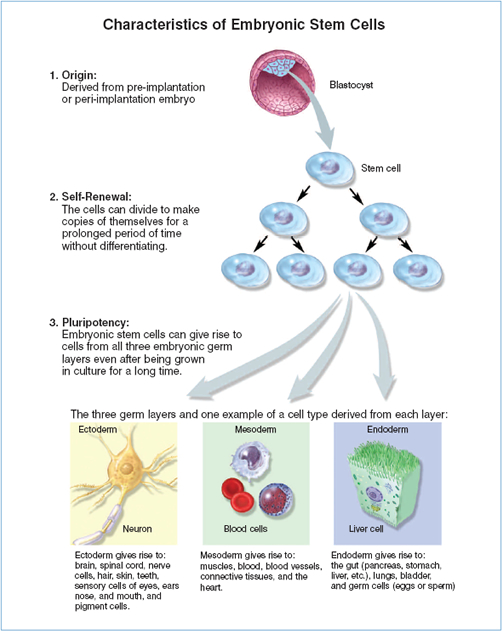 ADULT STEM CELLS
-undifferentiated cells found among differentiated cells in a tissue or organ that can renew itself  and can differentiate to become some or all of the major cell types of that tissue or organ
-primary role is to maintain and repair the tissue where it is found
Cell Differentiation
Occurs by selective activation or inactivation of some of the genes
Cells become specialized 
Later become tissues
Occurs when embryo reaches ~20-150 cells in size
Proteins are produced characteristic to its specific function
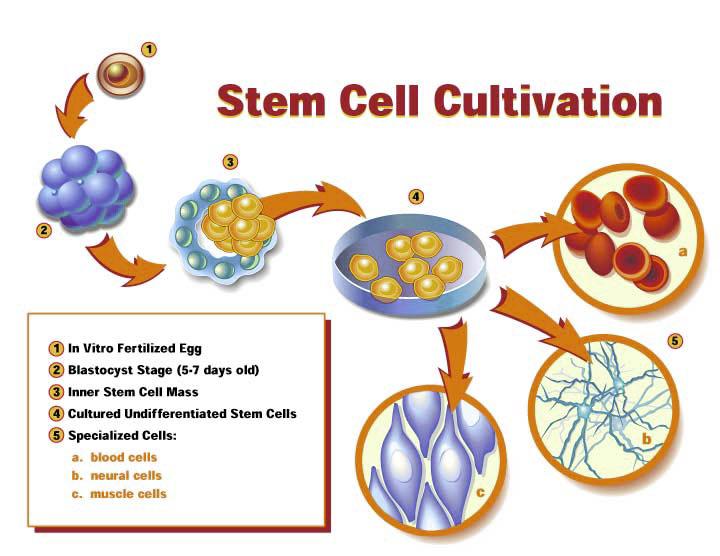